Impulso CompetitivoServicio Agrícola y Ganadero
Mesa Forestal
[Speaker Notes: Preámbulo
 
SAG tiene 61 medidas entre Impulso Competitivo (50) y Plan de Control Estratégico (11), las cuales se relacionan con las diferentes áreas en las cuales actúa el servicio, tales como:
Agrícola
Forestal
Vitivinícola
Asuntos Internacionales
Protección de Recursos Naturales
Inocuidad e insumos
 
Para abarcar estos temas de la mejor manera, el Servicio realiza mesas de trabajo en conjunto con los gremios del sector privado una vez al mes, de manera de enfocar las soluciones a los requerimientos de los usuarios del SAG. Por otro lado, internamente tenemos un seguimiento a los compromisos que surgen en cada una de estas mesas mensuales, el cual se registra semanalmente, de manera de asegurar su cumplimiento para la siguiente reunión. 
A la fecha, contamos con 12 medidas implementadas  y otras cercanas a ser implementadas. 
En la presentación del día de hoy nos centraremos en las 7 medidas denominadas como emblemáticas por parte del Ministerio de Economía.]
MESA FORESTAL
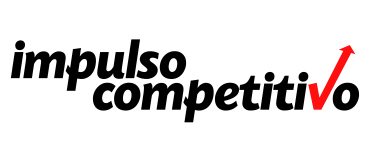 [Speaker Notes: * 6 Certificación de madera verde: Depende de las ONPF’s de los mercados de destino.
7 Mercado de Fumigación: Depende del mercado y MINSAL.
**: Medidas complementarias acordadas en la Mesa.]
F.7: PLAN DE CONTINGENCIA BINACIONAL SENASA/SAG PARA LA VIGILANCIA Y CONTROL DEL GORGOJO DE LA CORTEZA DEL PINO – Pissodes castaneus (Coleoptera: Curculionidae).
1.- Antecedentes generales:
Estado de situación de la plaga: Plaga cuarentenaria ausente.
Hospederos: Coníferas del género Pinus (en Chile hay 2.1 millones de plantaciones de Pinus radiata, y el sector forestal exporta anualmente US$  4.500 millones en productos forestales.
Daños: Barrenador subcortical en plantas jóvenes y adultas.
Posible vector del agente causal del cancro resinoso del pino Fusarium circinatum, por las microheridas de follaje y/o daños en plantas jóvenes.
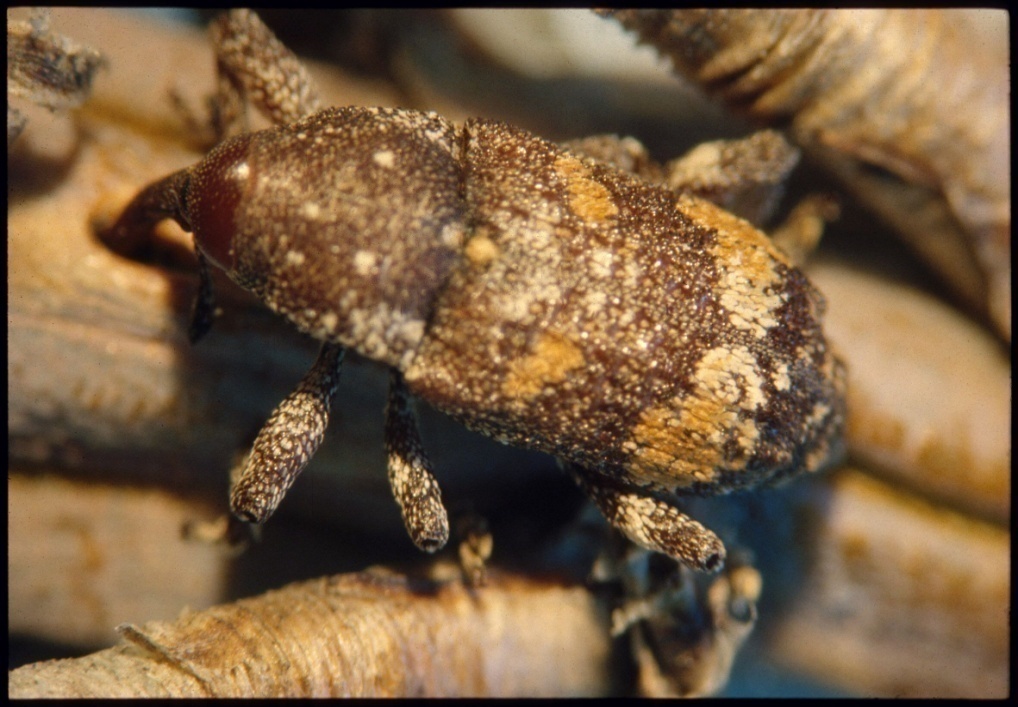 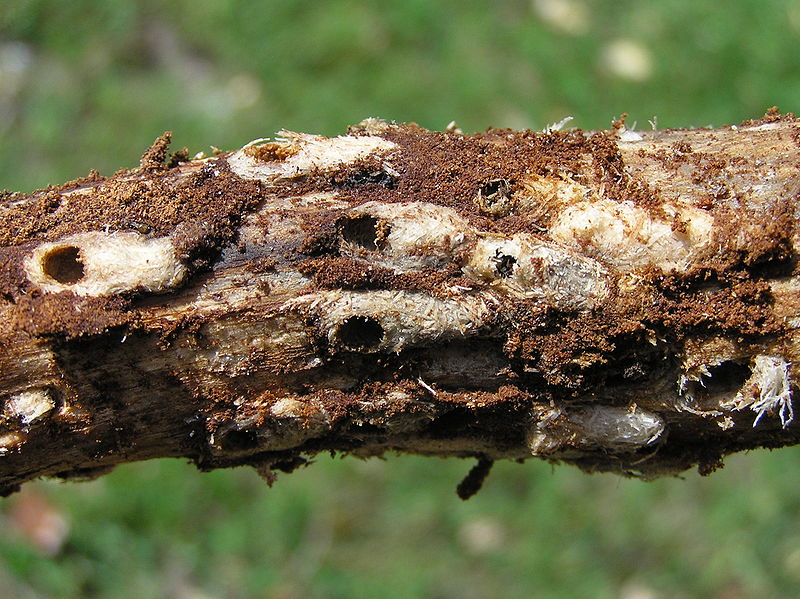 10
F.7: PLAN DE CONTINGENCIA BINACIONAL SENASA/SAG PARA LA VIGILANCIA Y CONTROL DEL GORGOJO DE LA CORTEZA DEL PINO – Pissodes castaneus (Coleoptera: Curculionidae).
Estatus de la identificación: Especie identificada como Pissodes castaneus, pero según la CABI se trataría de un error de identificación, correspondiendo a Pissodes radiatae, especie endémica de América del Norte natural del Pinus radiata.
Estado de la plaga en América del Sur: Presente en Brasil, Uruguay y Argentina, en este último país causando en los últimos años daños de consideración en la Patagonia, en rodales atacados por Sirex noctilio.
11
F.7: PLAN DE CONTINGENCIA BINACIONAL SENASA/SAG PARA LA VIGILANCIA Y CONTROL DEL GORGOJO DE LA CORTEZA DEL PINO – Pissodes castaneus (Coleoptera: Curculionidae).
2.- Objetivo del Plan
 Detectar y controlar a través de supresión con control biológico los brotes de Pissodes castaneus de la Patagonia de Argentina y en áreas de riesgo de Chile.

3.- Acciones
3.1 Vigilancia
Recopilación de información científica nacional e internacional.
Encuestas fitosanitarias en Patagonia de Argentina para la detección de brotes recientes de P.castaneus.
Implementación de detección precoz en áreas de riesgo de Chile (P.castaneus) y Argentina  (árboles cebo).
Monitoreo a través de red de detección y evaluación de Sirex noctilio.
12
F.7: PLAN DE CONTINGENCIA BINACIONAL SENASA/SAG PARA LA VIGILANCIA Y CONTROL DEL GORGOJO DE LA CORTEZA DEL PINO – Pissodes castaneus (Coleoptera: Curculionidae).
3.2  Control
 Implementar programa de control biológico clásico mediante parasitoides específicos, a través de la evaluación e introducción de:

	Coleloides sordidator (Hym.:Braconidae)
	Eubazus semirugosus (Hym.:Braconidae)
	Colecta de parasitoides.
	Cuarentena de post-entrada en Chile (SAG/Lo Aguirre) y/o Argentina.
	Liberación, repique y evaluación del control biológico.
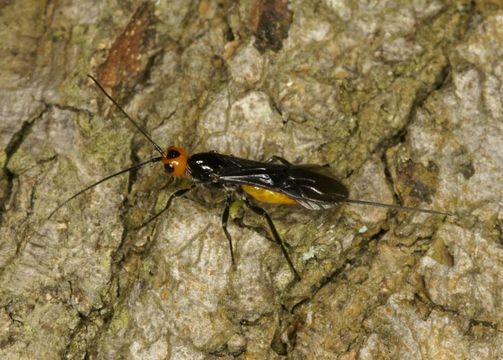 13
F.7: PLAN DE CONTINGENCIA BINACIONAL SENASA/SAG PARA LA VIGILANCIA Y CONTROL DEL GORGOJO DE LA CORTEZA DEL PINO – Pissodes castaneus (Coleoptera: Curculionidae).
3.3  Educación fitosanitaria
	Capacitación y entrenamiento técnico en vigilancia y control biológico.
	Capacitación y difusión hacia propietarios, técnicos y productores forestales.

4. Estructura organizativa.
	Comité Técnico Binacional SENASA/SAG

5. Cronograma de actividades.
	Plan a 3 años.
14